Chapter 12: Using Space Exploration to learn about stars, nebulae, and galaxies outside our solar system
12.1 Explaining the Early Universe
Edwin Hubble
Discovered galaxies other than the milky way.
Galaxy:
A collection of stars, planets, gas, and dust that are held together by gravity.
Our sun and planets are in the Milky Way Galaxy.
He noticed that all the galaxies were moving away from each other.
12.1 Explaining the Early Universe
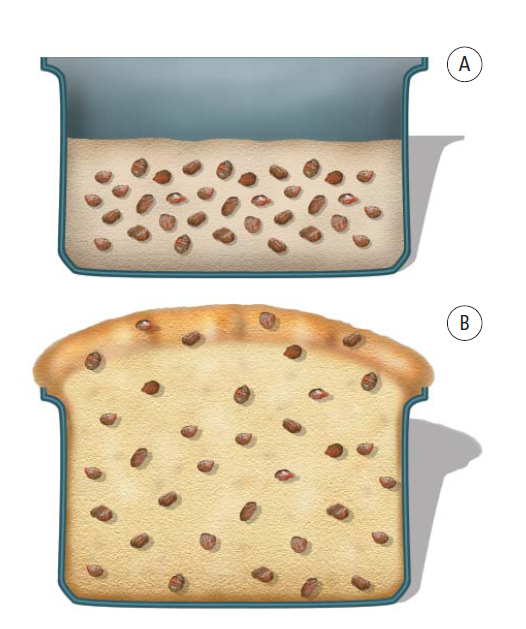 Hubble, cont’d:
The conclusion he
 reached was that the 
universe is expanding in 
all directions!
Red Shift Analysis
Used by Hubble to determine that 
galaxies were moving away from 
Earth at a speed that was 
proportional to their distance.

Ex. Galaxy 3 is twice as far 
from Earth than Galaxy 1 so it 
moves twice as fast away from 
Earth than does Galaxy 1.
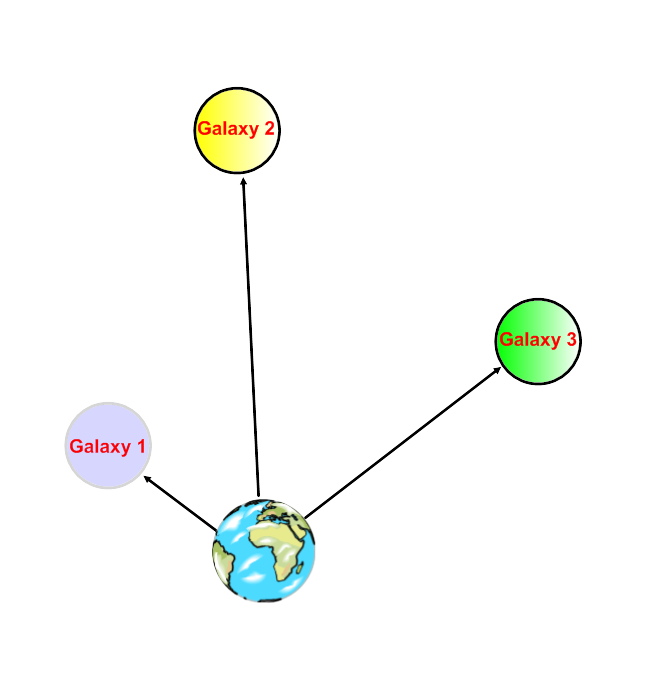 Red Shift Analysis
Cosmological Red Shift:
Hubble noticed that the light from other galaxies showed spectral lines that were distinctly shifted towards the red end; this occurs because the lights’ wavelength becomes longer.
“Red-shifting indicates that the light is moving away from us; therefore, galaxies are moving away from us.
Red Shift Analysis
Cosmological Red Shift:

Color indicates the type 
of gases an object is made
of. Location of the spectral 
lines indicates if its 
moving closer or further 
away. 

In the picture, B is Object A moving towards the Earth and C is Object A moving away from the Earth
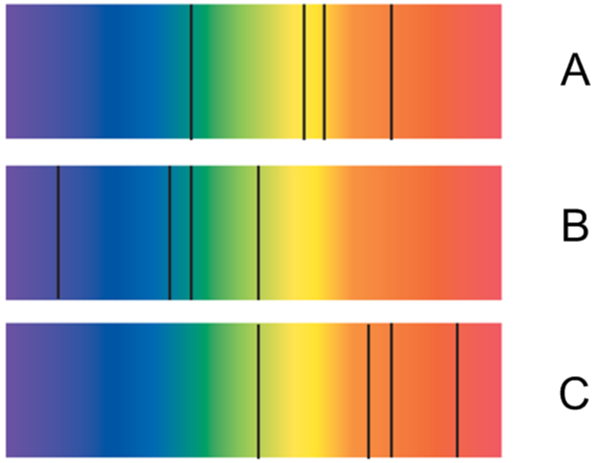 Red Shift Analysis
Cosmological Red Shift:

https://www.youtube.com/watch?v=FhfnqboacV0

https://www.youtube.com/watch?v=mx2M_ZKXM_c
The Big Bang Theory
Because of Hubble’s theory, astronomers began to trace the path of the moving galaxies backwards in order to understand the early universe.

The Big Bang Theory
A theory that proposes that the universe formed approximately 13.7 billion years ago when an unimaginably tiny volume of space suddenly and rapidly expanded to immense size.
The Big Bang Theory, cont’d
First proposed by Georges Lemaitre in 1927
Most widely accepted theory to date.
The temperature during the Big Bang was over 1 billion degrees Celsius.
Since then, the universe has been cooling.

https://www.youtube.com/watch?v=uabNtlLfYyU
The Oscillating Theory
There is another theory that states that the expansion of the universe will stop and even reverse; all matter will meet again in a ‘Big Crunch.’
The Oscillating Theory states that the universe will go through a series of Big Bangs and Big Crunches in an ongoing cycle.
The Origin of Our Solar System
Nebulae:
Clouds of hydrogen gas and dust between stars and galaxies.
When the materials in 
these clouds are pulled 
together, stars form.
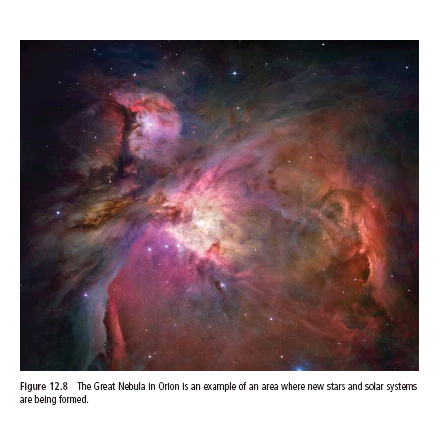 Nebulae, cont’d
Nebular hypothesis:
It is believed that our sun and planets formed when a large nebula condensed and collected together by gravity.
It is possible that a nearby exploding star created a shock wave  which caused the nebula to start condensing.
The Origin of Our Solar System
Stellar Collision Theory
Our Sun and the planets were spun off from collisions between stars

https://www.youtube.com/watch?v=ZucjiKb6IRI

https://www.youtube.com/watch?v=ghEqtVrWhnY

https://www.youtube.com/watch?v=KXrMzS8e2BY
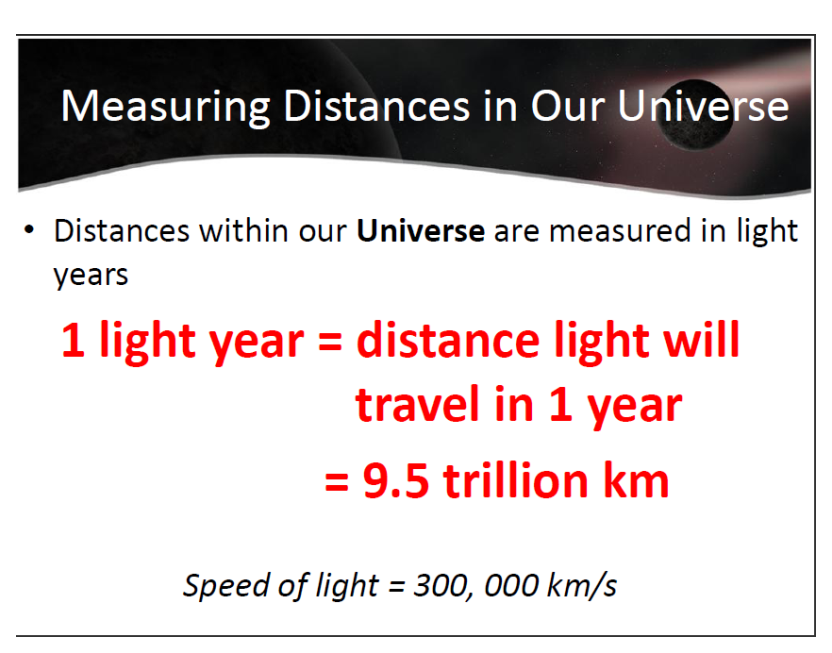 12.2 Galaxies and Stars
Spiral Galaxy
Has many long arms spiraling out from a centre point; looks like a pinwheel
Central bulge is made of stars made long ago
Arms are made of dust, gas and newly forming stars.
Galaxies
Elliptical Galaxy
Ranges from a perfect sphere to a stretched-out ellipse.
Contain some of the oldest stars
Largest galaxies
Galaxies
Irregular Galaxy
One that does not have a regular shape such as spiral arms or an obvious central bulge.
These galaxies are a mixture of old and new stars.
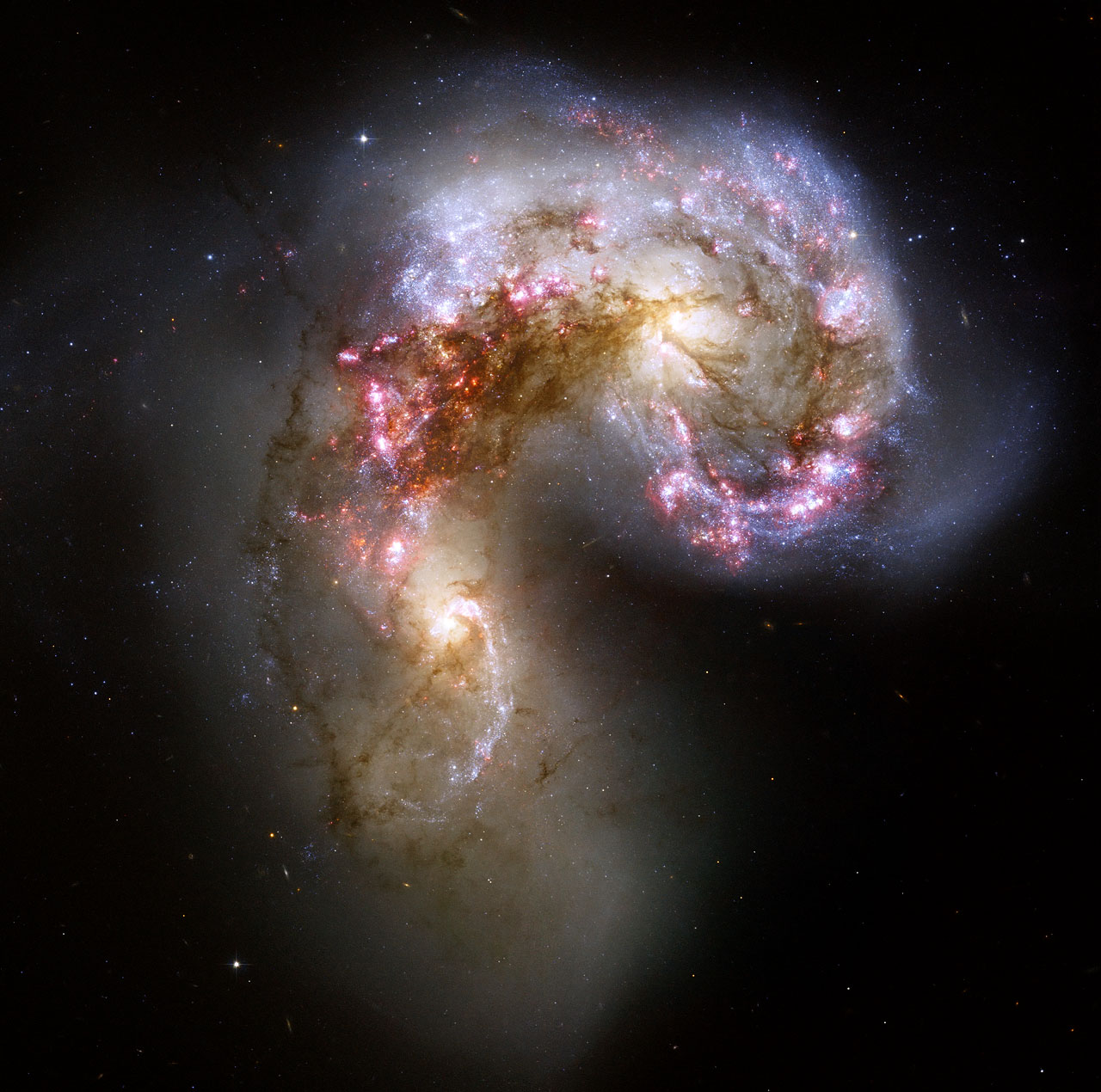 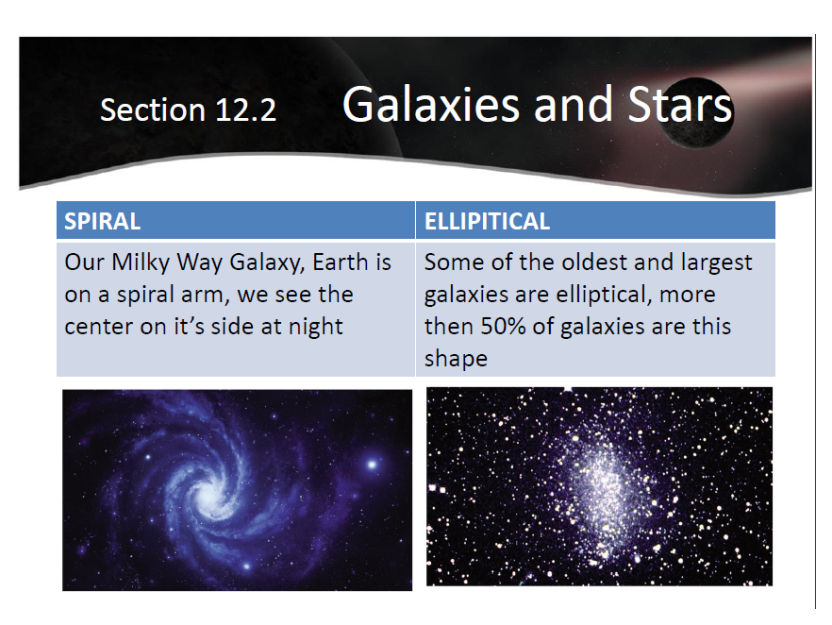 https://www.youtube.com/watch?v=bENTuGmw0Sg
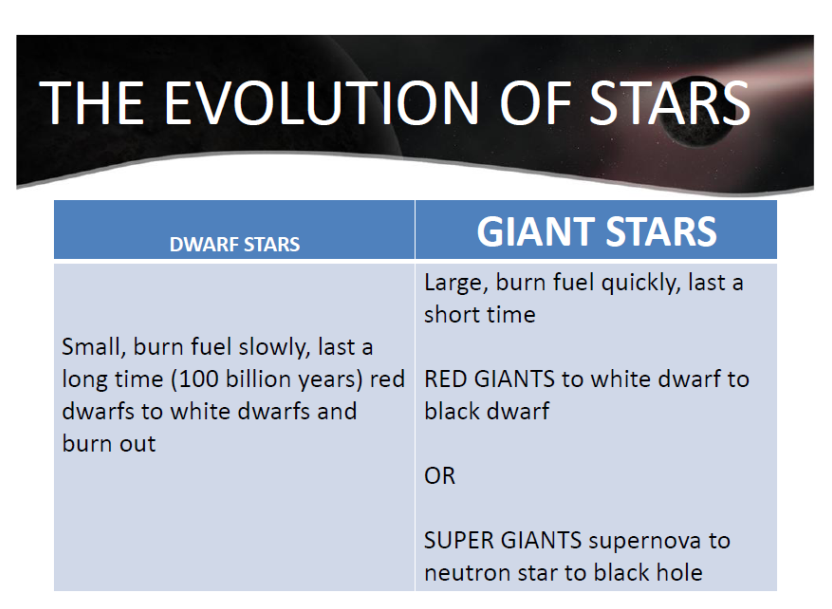 The Birth of a Star
Star
An object in space made up of hot gases with a core that acts as a thermonuclear reactor.



“There are more stars in the universe than grains of sand on all the beaches of Earth.”
			-Carl Sagan, American Astronomer
The Birth of a Star, cont’d
A star begins to form from the materials in a nebula when gravity starts acting on the chunks of dust and gas, pulling them together.
As this continues, the mass grows, and materials collapse in on itself and contracts; this results in a protostar.
The Birth of a Star, cont’d
At this stage, the star may stay small or shrink away.
			OR
If it collects enough mass of dust and gas, the protostar’s core will eventually reach 10 million oC; at this temperature, hydrogen atoms start to fuse together to make bigger helium atoms.
The Birth of a Star, cont’d
When this occurs, the star begins to glow producing energy in the form of electromagnetic waves.
This is how the Sun heats us.
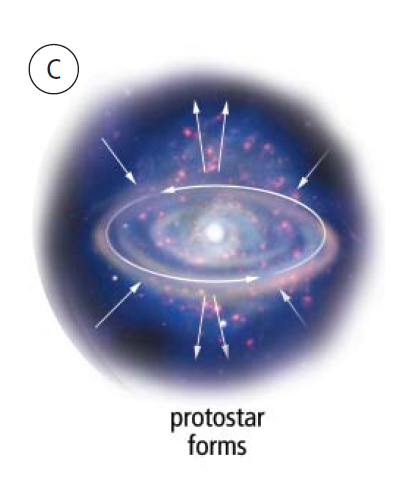 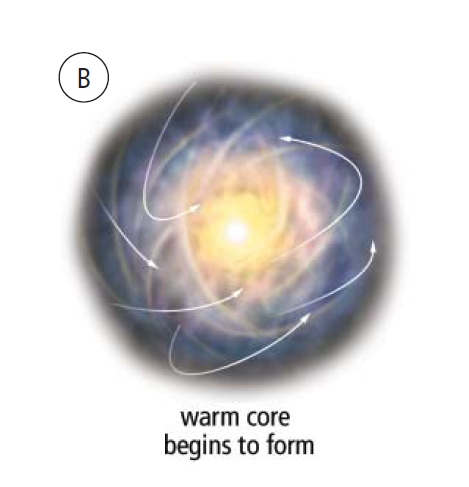 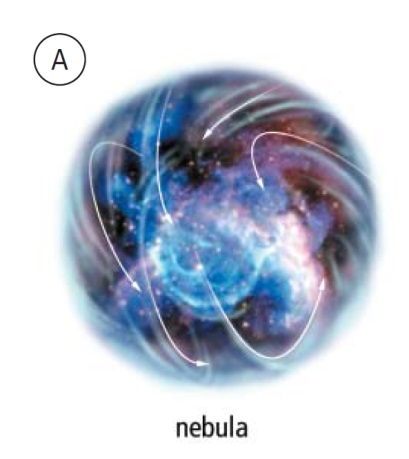 Evolution of a Star
Low Mass Star:
Small; exist that way for most of life
Cool, dim, red dwarfs
Burn hydrogen fuel slowly so they may last for up to 100 billion years
Eventually change into very hot, small, dim white dwarfs and quietly burn out.
Evolution of a Star
Intermediate Mass Stars
Similar mass to the sun
Burn hydrogen fuel much faster; last about 10 billion years.
After a long period of stability, these stars expand into red giants.
Gradually sheds much of its material into space and collapses in on itself, slowly shrinking into a small, dim white dwarf.
Evolution of a Star
Intermediate Mass Stars, cont’d
As it cools even more, it turns into a black dwarf: a dense, dark body made up mostly of carbon and oxygen.
Our sun will expand to a 
     red giant in about 
	5 billion years.
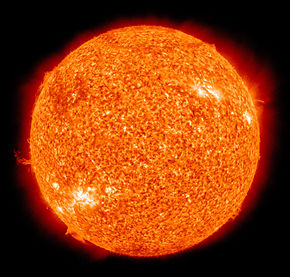 Evolution of a Star
High Mass Stars
12 or more times the mass of the sun
Consume fuel faster and become red giants
Last only 7 billion years – very short for a star
Have a violent end:
Massive stars that have used all their fuel become supergiants; they collapse in on themselves causing a dramatic explosion called a supernova.
Evolution of a Star
High Mass Stars, cont’d
Supernovas play an extremely important role in the universe. When the explosions occurs, heavy elements are dispersed including oxygen, carbon, etc.
The carbon that makes up your bones, the oxygen you breathe, and the water you drink all resulted from the death of a star.
Evolution of a Star
High Mass Stars, cont’d
If the star began with a mass about 12-15times that of the sun, the supernova collapses in onto itself creating a neutron star. The neutron star starts out being 1 million kms in diameter but then collapses to be only 10 km.
Neutron stars can get up to 100 000 000oC and take trillions of years to cool
Evolution of a Star
Black Holes
If a star starts at 25 or more times larger than the sun, it does not become a neutron star, it becomes a black hole instead.
Because black holes are so dense, they have an extraordinary gravitational pull.
They are black because they are so dense and light cannot escape the gravitational pull.
Evolution of a Star
Black Holes
If we can’t see them, how do we know they exist?

They emit electromagnetic radiation.
Their gravity effect nearby celestial bodies.
Computer models have shown how super-dense objects will distort light from distant stars. These simulations match observations from astronomers.
Evolution of a Star
Quasars
 An area around a supermassive black hole that has powerful electromagnetic energy.
Get their energy from the gravitational energy of matter falling into the black hole
Brightest objects that we know of.
Very far away from Earth; light that we see from Quasars is very old.
Evolution of Stars
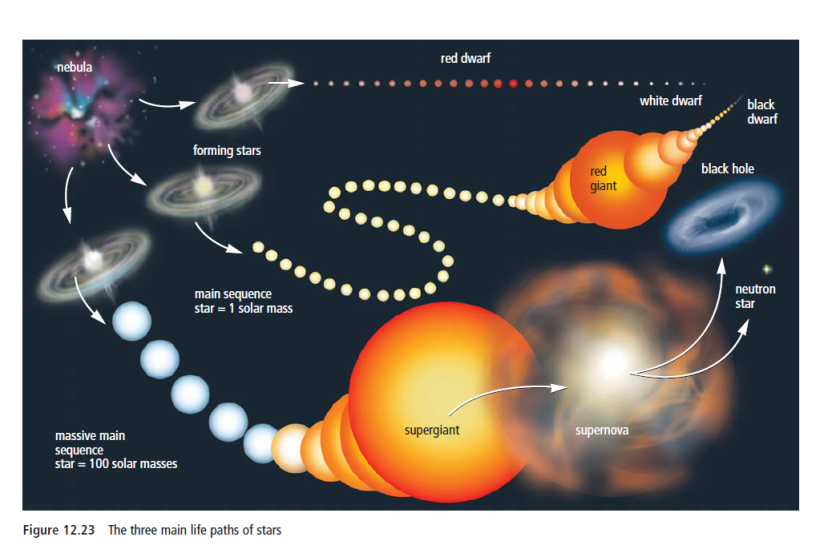 Star Sizes
Many stars visible from Earth are much larger than our sun.
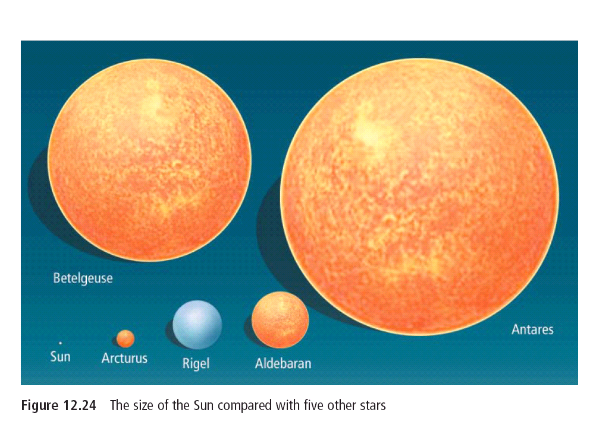 12.3 Our Future in Space
Rewards of Space Exploration
Satisfies our curiosity
Space technologies also have purposes for life on Earth. Ex. Freeze-dried foods, specialized clothing, etc.
Loss of bone density in space has lead to treatments of osteoporosis.
Risks of Space Travel
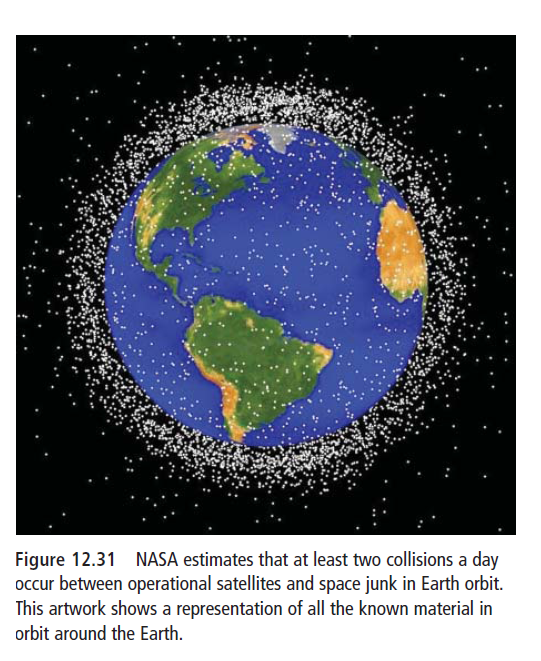 Equipment failure
Space debris
Astronauts are exposed 
	to radiations.
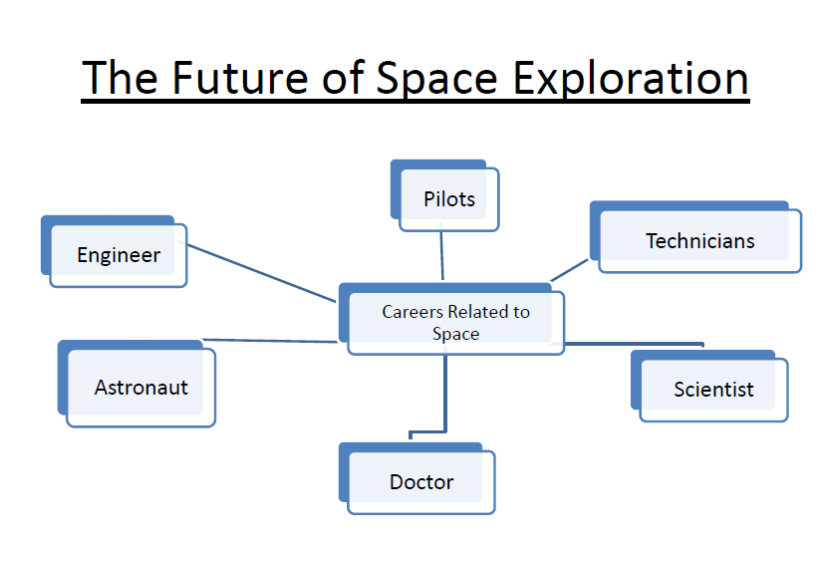 Space Exploration videos
https://www.youtube.com/watch?v=Zsf4NXcE4Qg

https://www.youtube.com/watch?v=7PKsu4kIBEA

https://www.youtube.com/watch?v=DlkjMnWNjic

https://www.youtube.com/watch?v=jRn4WpoNAyo